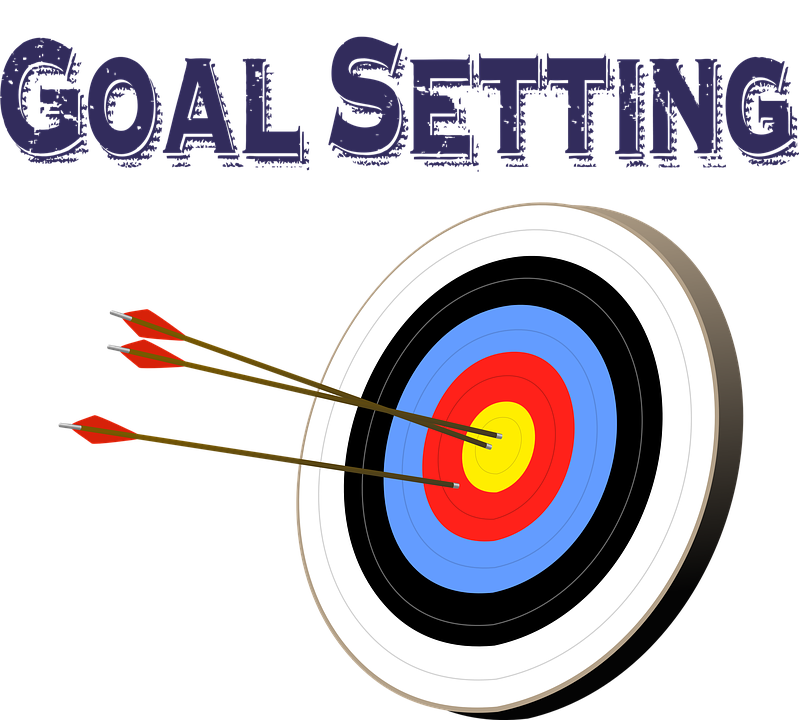 目標訂立DIY
1
目標訂立原則 （SMART 原則）
2
[Speaker Notes: 資料︰
訂立目標制訂行動預案（2015年7月8日）。學友社。取自︰http://www.student.hk/site/?q=article/685]
目標訂立原則 （SMART 原則）
小美是一個中四女生，為人較被動。最近，她於社區中心學習跳K POP ，練習了兩堂。她希望跳舞有進步，並訂立目標。以下目標行動符合SMART 原則嗎﹖請圈出正確答案。
3
[Speaker Notes: 答案︰行動2、4、5、8、10符合SMART原則。]
目標訂立原則 （SMART 原則）
正確答案︰
4
[Speaker Notes: 答案︰行動2、4、5、8、10符合SMART原則。]
5
[Speaker Notes: 資料︰
訂立目標制訂行動預案（2015年7月8日）。學友社。取自︰http://www.student.hk/site/?q=article/685]
目標訂立
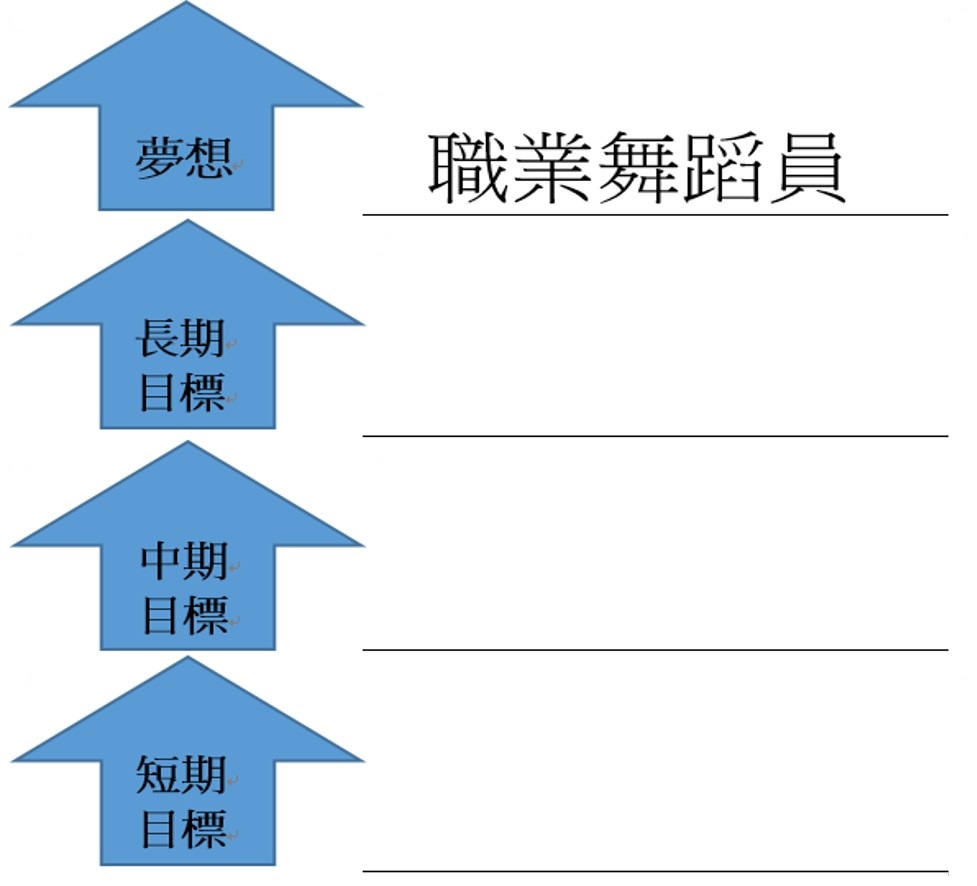 假若小美想成為一位職業舞蹈員，
她可以怎樣訂立短、中、長期目標
以實踐夢想？
6
目標訂立
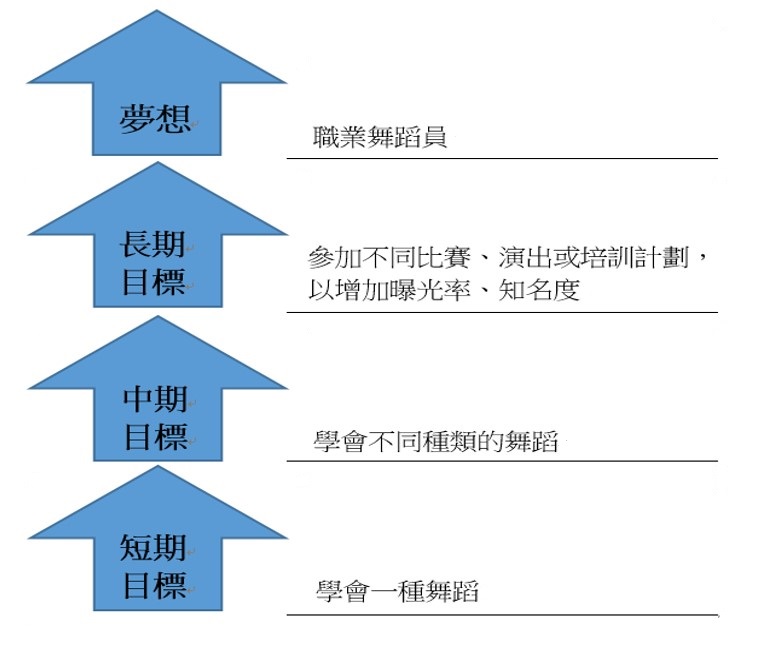 假若小美想成為一位
職業舞蹈員，她可以……
7
目標訂立DIY
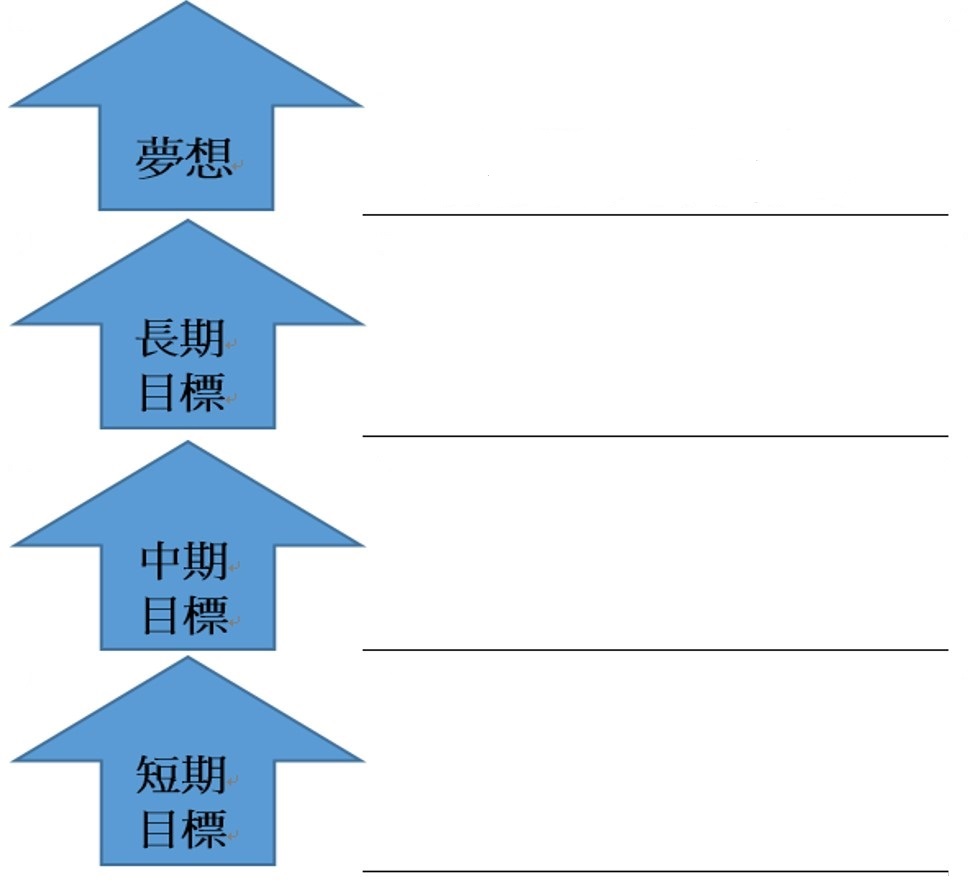 我的夢想？
我的目標？
8
總結︰
1. 目標為我們帶來方向和動力，讓我們知道為什麼而活著，為什麼而奮鬥。

2. 目標訂立後，我們需要恆心和勇氣去實踐，並要檢討和修正目標再出發。
這能使我地向夢想邁進。
9